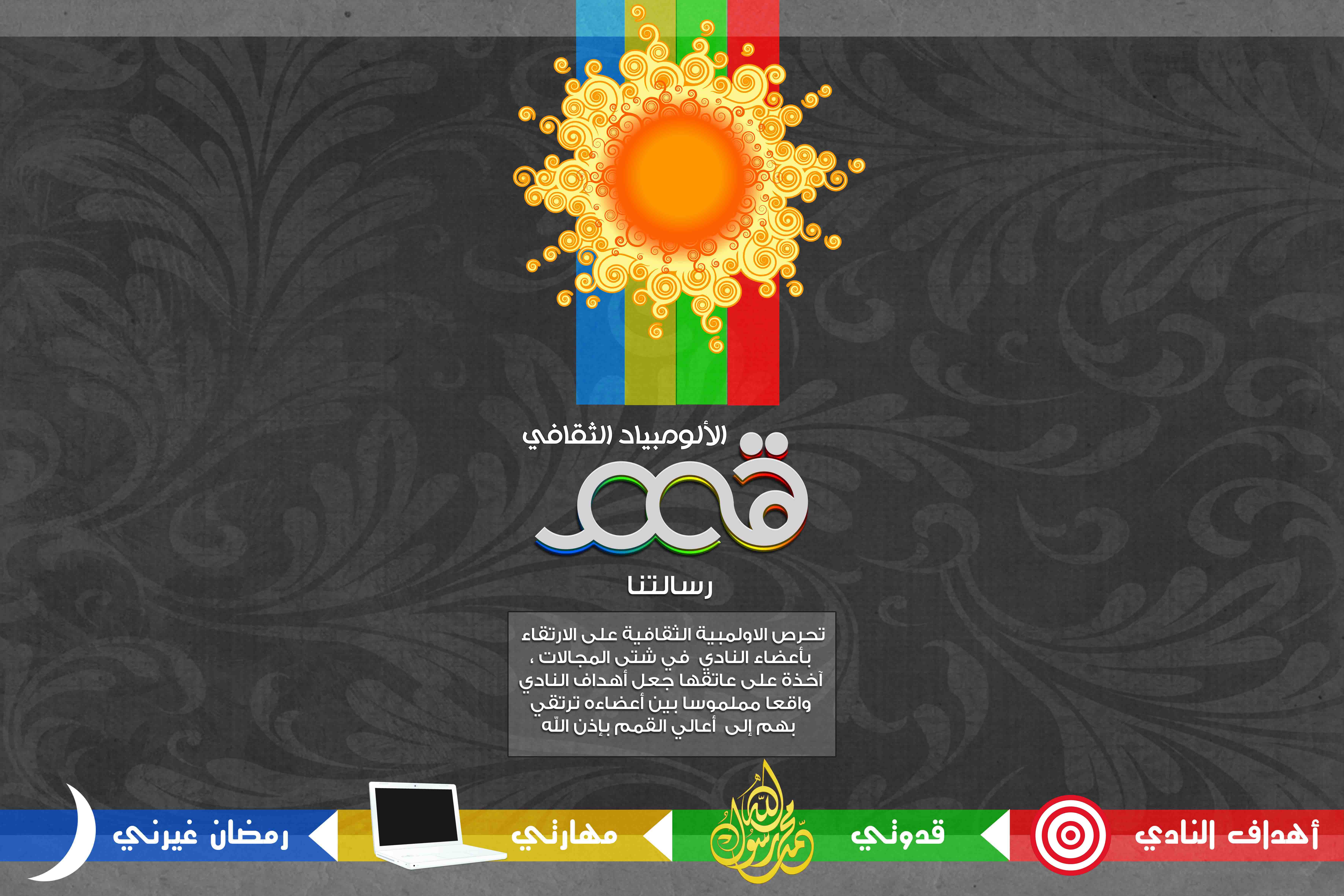 نحو الهدف
سؤال الأسبوع
وصلنا
فعالية الأسبوع
المشاريع
زدني
أديب النادي
المنبر
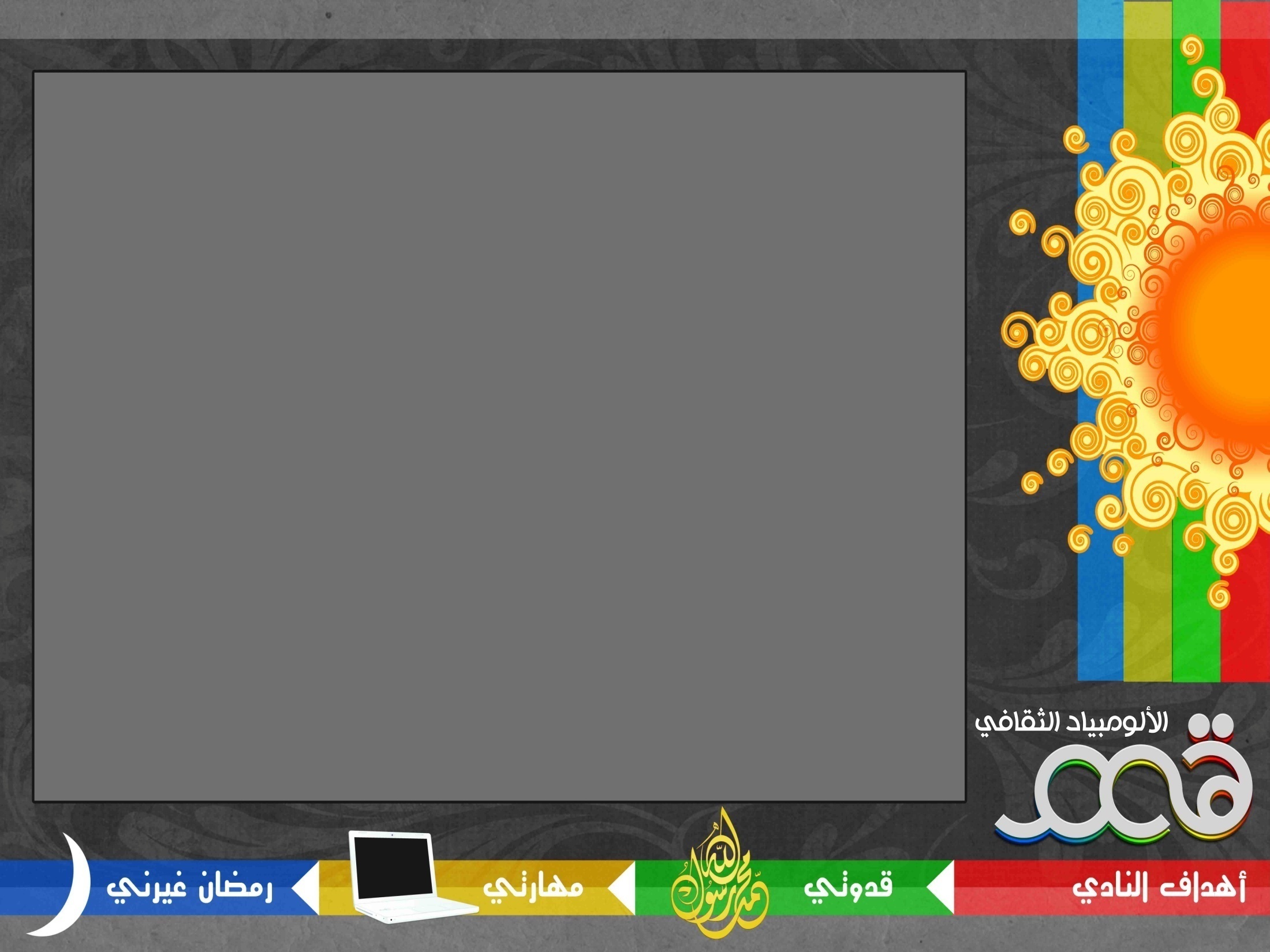 نحو الهدف
للنادي في كل أسبوع هدف يرنو إلى تحقيقه و غرسه في أعضاء النادي، و لعل نقل الهدف معك عزيزي العضو إلى المنزل سيساهم في تعزيز و ترسيخ هذا الهدف من خلال بعض المهام التي يطلب منك إعدادها
المستوى: ذهبي
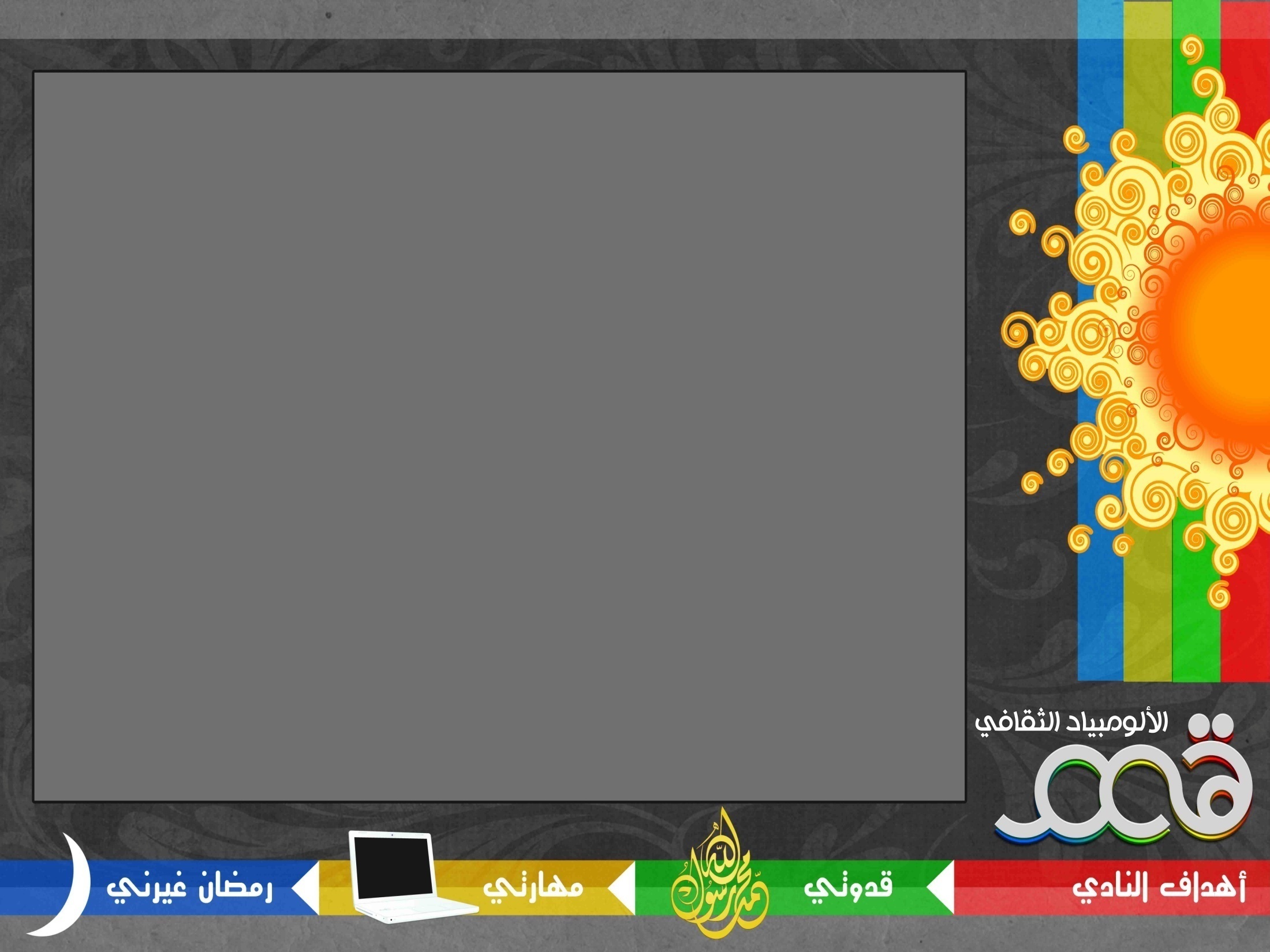 سؤال الأسبوع
و هو عبارة عن سؤال يكون بداية كل أسبوع ينبه الطالب على بعض الأهداف التي ينبغي أن يضعها نصب عينيه خلال ذلك الأسبوع
المستوى: برونزي
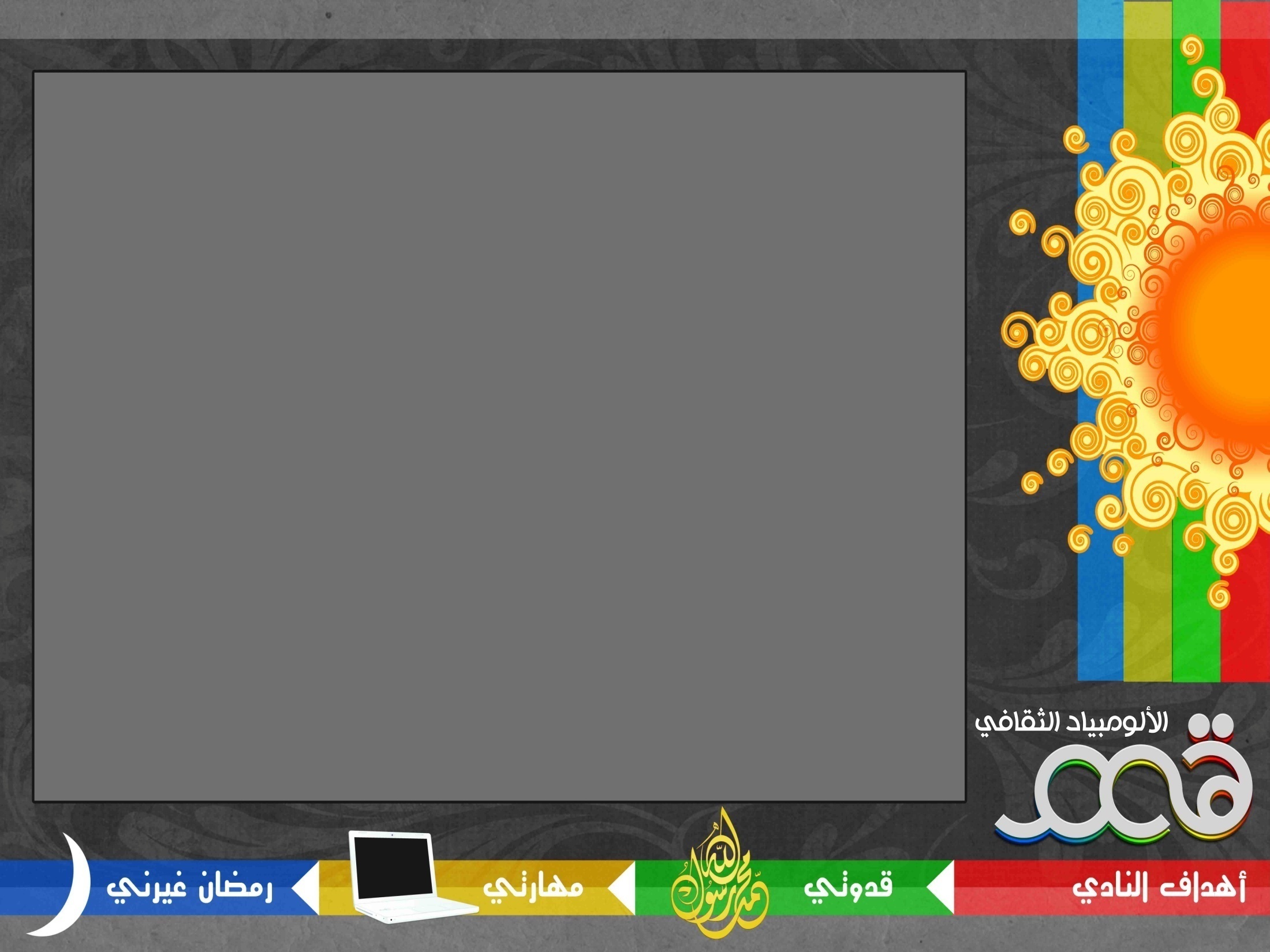 فعالية الأسبوع
و هي عبارة عن أربع فعاليات منوعة بواقع فعالية لكل أسبوع و تكون تنافسية بين أسر النادي
المستوى: ذهبي
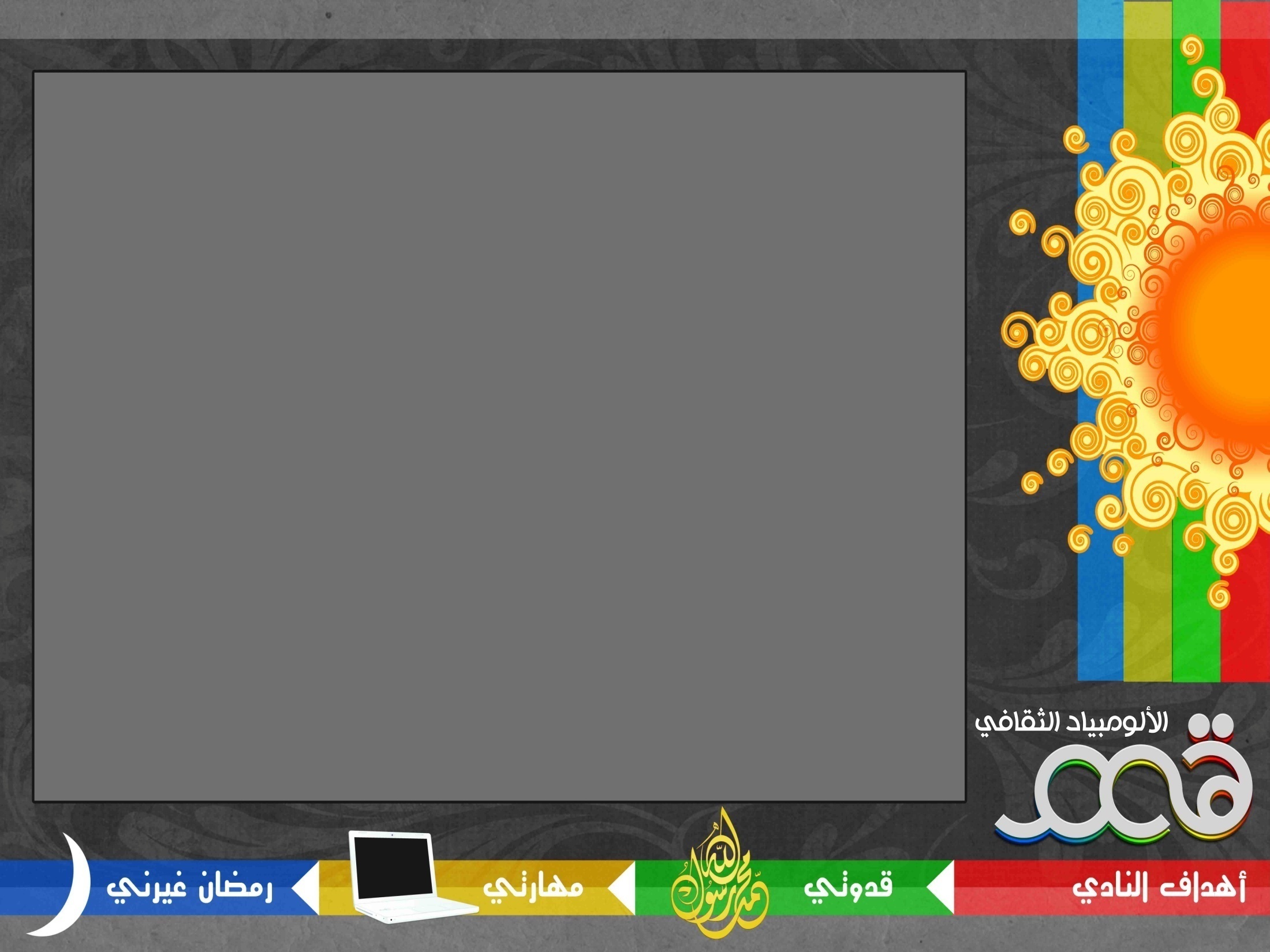 الذاكرة الحديدية
قامت اللجنة الأولمبية بإعداد ملزمة عن كل هدف تقوم عزيزي العضو بقراءتها ثم تدخل اختبارا من 10 دقائق للتأكد من استيعابك المادة المقروءة
المستوى: فضي
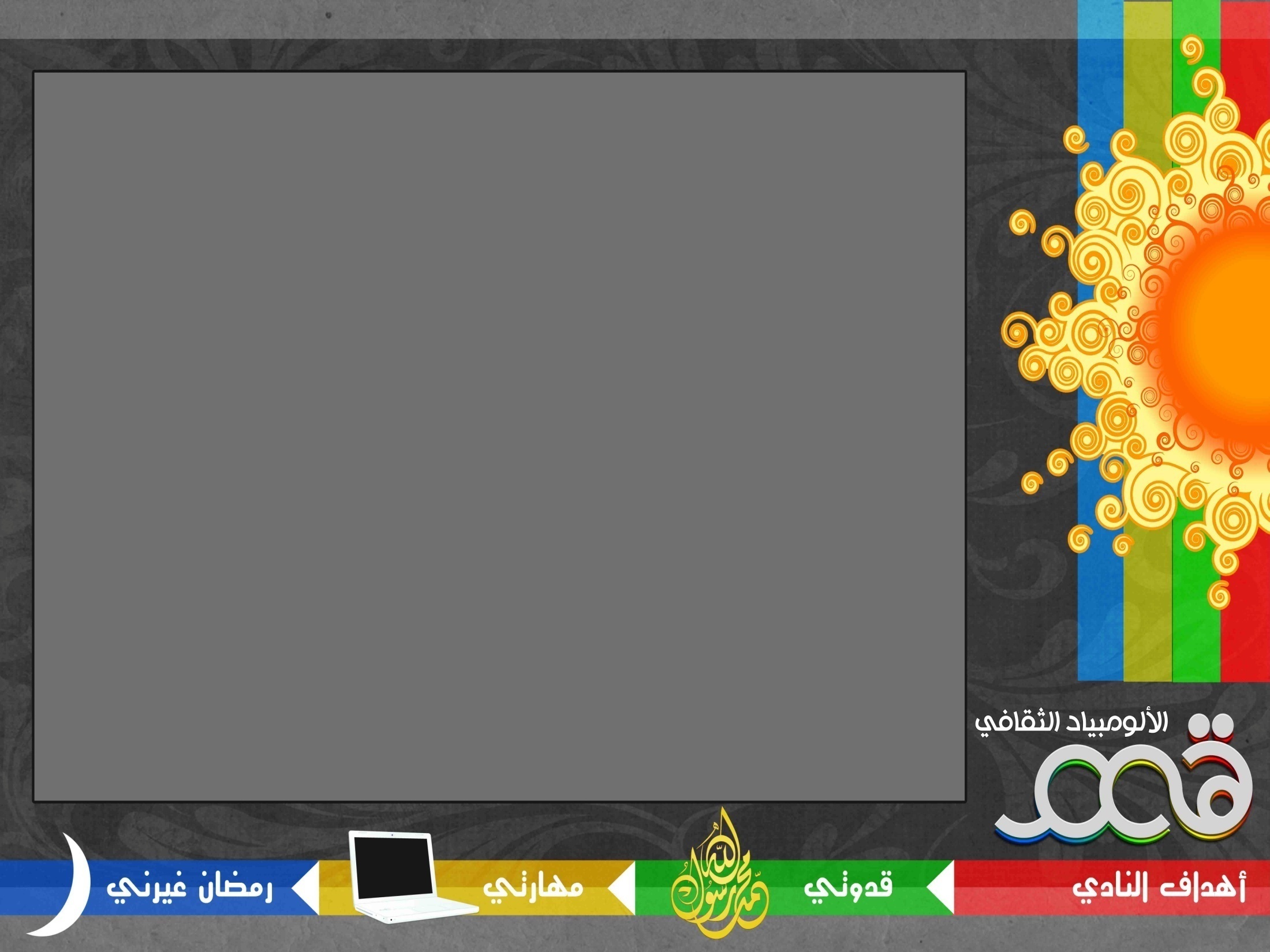 المــشــاريــع
تحدد اللجنة موضوعات و أفكارا يقوم العضو بإعدادها و يسلمها نهاية المركز لتقييمها، و أثناء إعداد البحث يحق للطالب الرجوع لأستاذه أو اللجنة للاستزادة من بعض المراجع أو الأفكار التي تساعده في البحث، و لعل أبرز ما سيتعلمه الطالب في هذه المسابقة هو روح البحث و طول النفس و مهارات الكتابة
المستوى: ألماسي
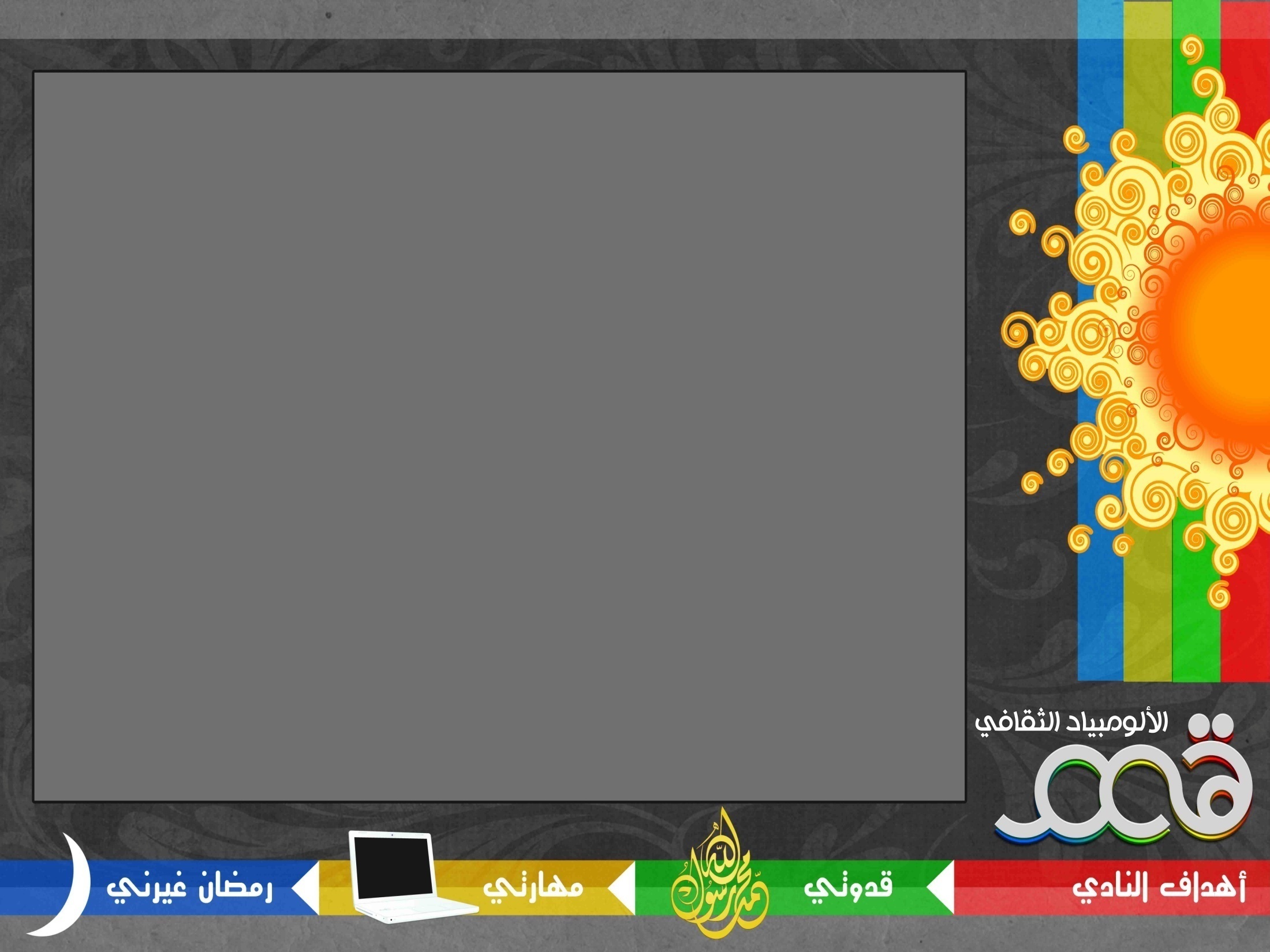 زدنــــــــي
تحدد اللجنة مجموعة من الكتب و الأشرطة المفيدة لك و المناسبة لمرحلتك لتستغل بها عزيزي العضو وقت فراغك في الصيف و يستنير بها عقلك و تنمي عندك عادة القراءة التي لم تعد جزءا و للأسف من حياة الشباب
المستوى: ذهبي
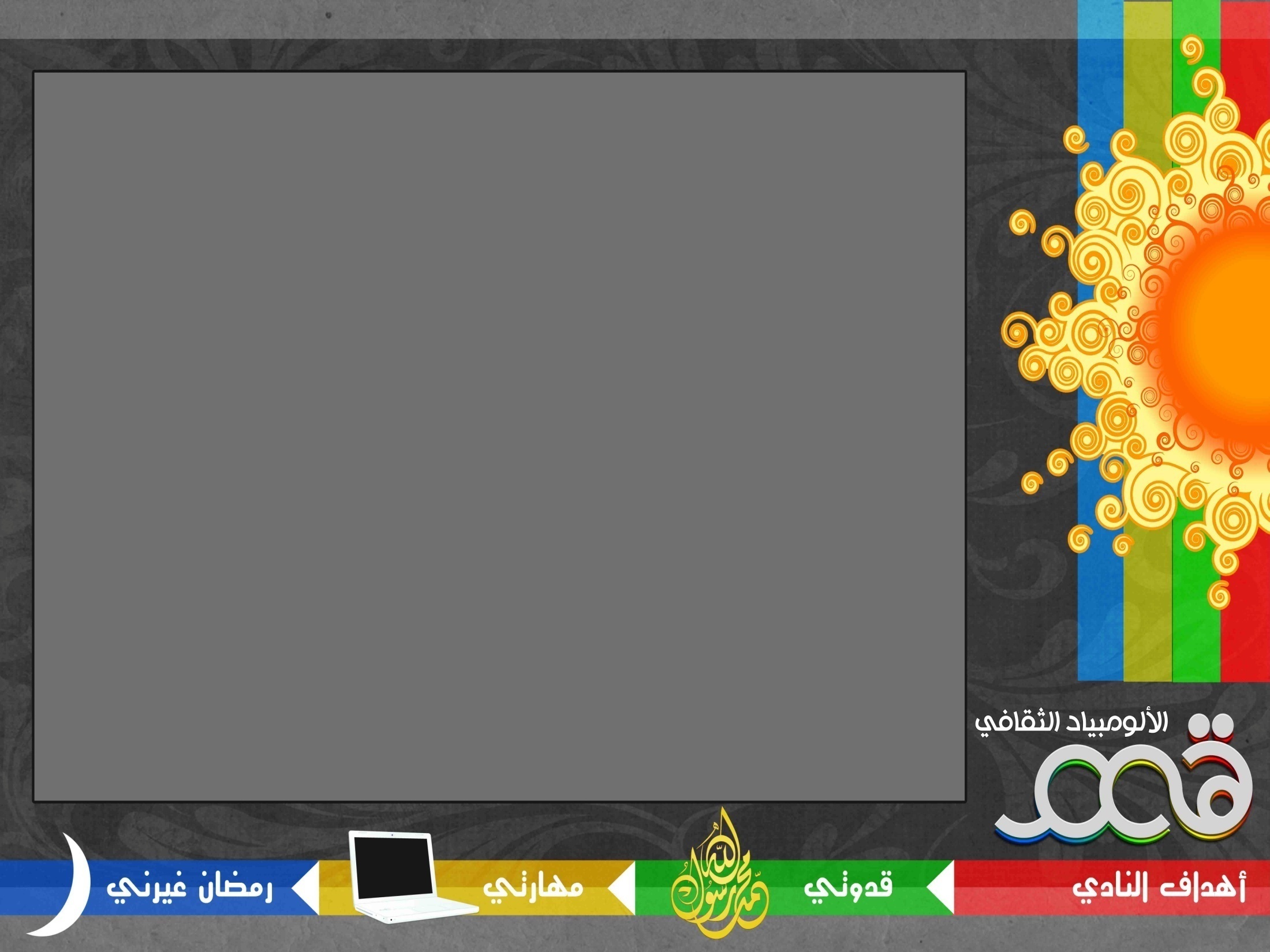 زدنــــــــي
المستوى: ذهبي
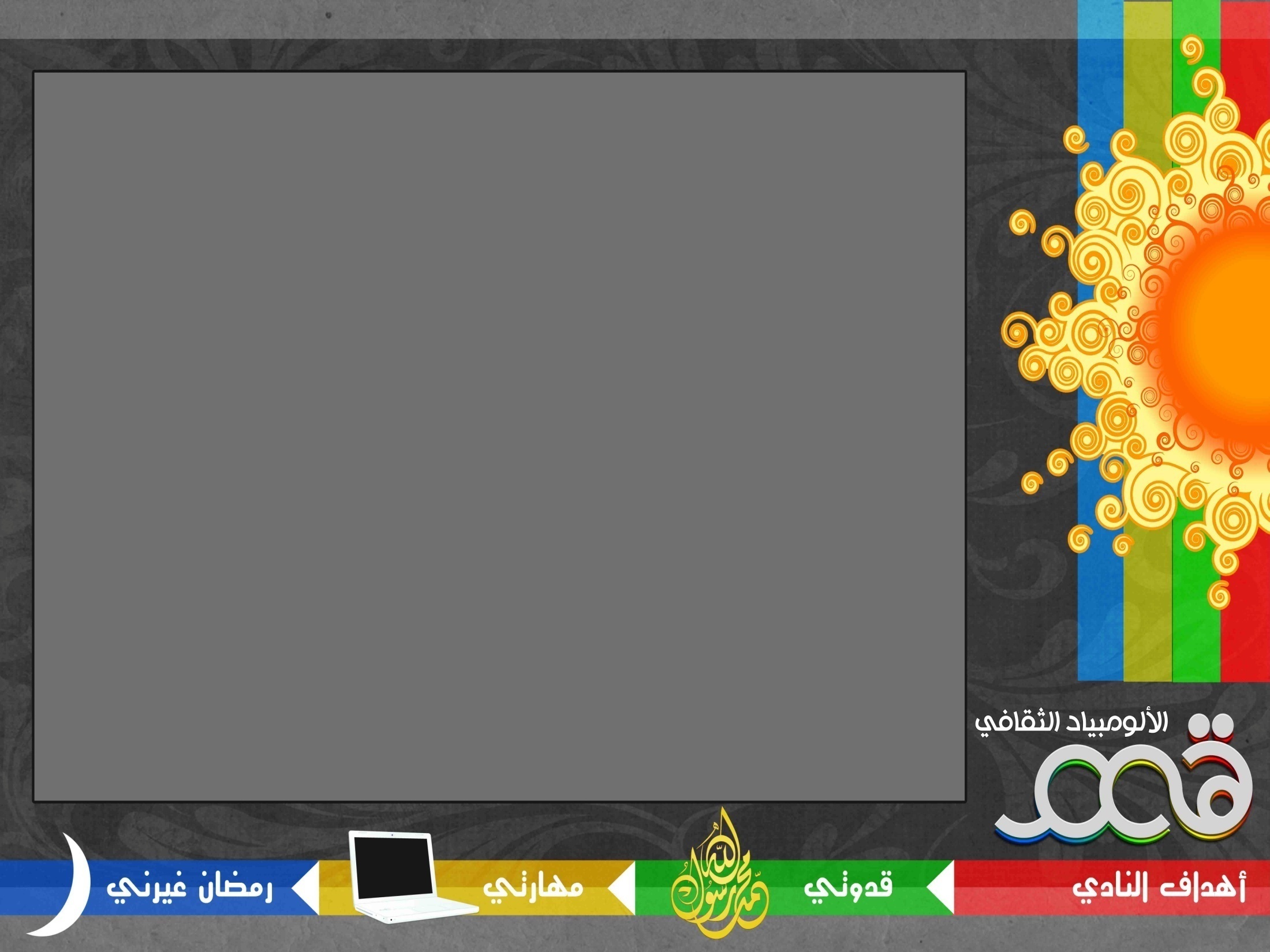 منبر النادي
يختار العضو المادة التي يريد ، ثم تحدد له اللجنة وقتا ليقف و يلقي مادته، حيث تقوم اللجنة بتقييم أساليب الإلقاء لدى الطالب و لفت النتباه إلى نقاط القوة و الضعف للطالب، و لا يخفى مالهذه المسابقة من الأثر في كسر الحواجز و إزالة الرهبة لدى المشارك
المستوى: ذهبي
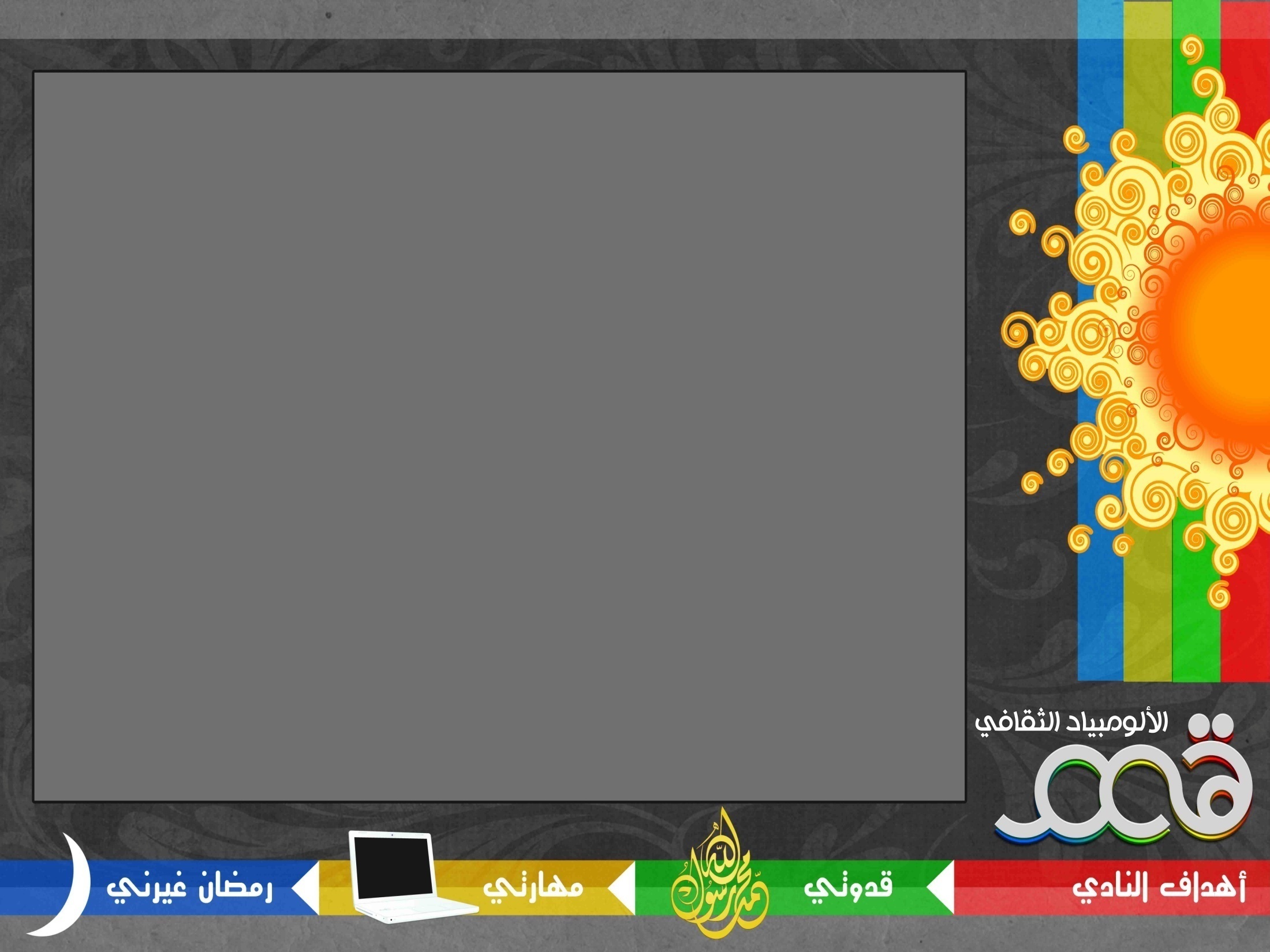 أديب النادي
يقوم العضو بإعداد نص أدبي (شعري أو نثري) بحيث يلقيه أمام مدرسيه و نخبة من الأدباء حيث يتم تقويمه و اكتشاف المهارات الأدبية التي يمتلكها العضو. و ستحصل أض المشاركات على جوائز فورية.
المستوى: ذهبي